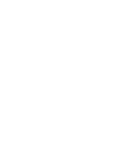 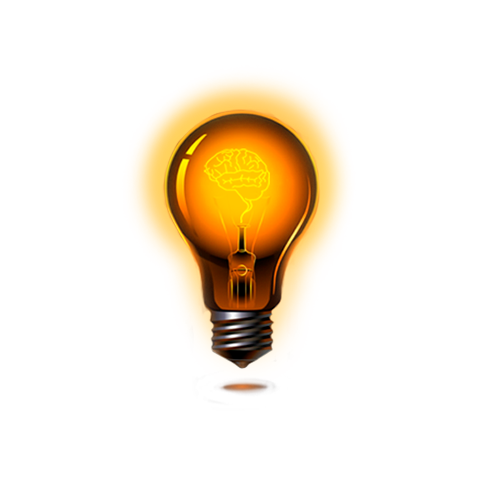 ПРИОРИТЕТНЫЕ НАПРАВЛЕНИЯ ОТБОРА  В ПРОГРАММЕ «УМНИК»
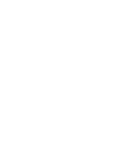 Основные направления отбора в программе «УМНИК»
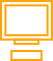 Н1. Информационные технологии
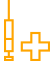 Н2. Медицина будущего
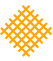 Н3. Современные материалы и технологии их создания
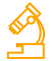 Н4. Новые приборы и аппаратные комплексы
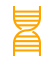 Н5. Биотехнологии
2
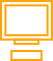 Н1. ИНФОРМАЦИОННЫЕ ТЕХНОЛОГИИ
IT-рынок находится в самом начале очередного технологического цикла, который эксперты называют NBIC-конвергенция, которая станет таким же прорывом, как в свое время прядильные, а потом паровые машины.
Каждый год доходы IT-орасли возрастают на 10% в год.
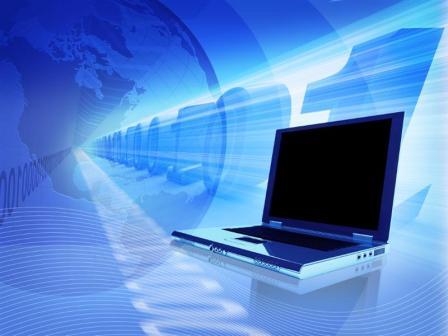 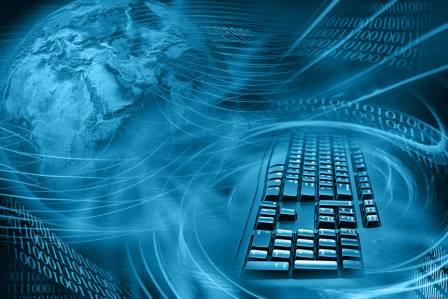 Технологии дополненной реальности
Облачные технологии
Объем рынка :
$ 120 млрд
к 2020 году
Объем рынка :
$ 140 млрд
к 2020 году
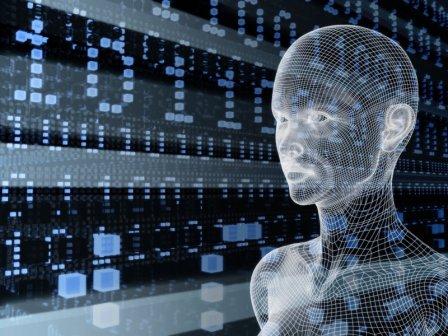 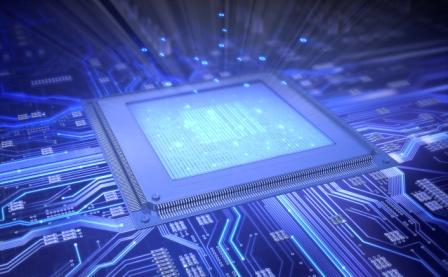 Защита данных 
в интеллектуальных системах
Симбиоз IT и других отраслей
Объем рынка (на примере медицины):
$ 43 млрд
к 2020 году
Объем рынка :
$ 63 млрд
к 2020 году
3
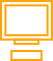 ПРОЕКТЫ МГТУ ИМ. Н.Э. БАУМАНА
4
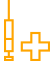 Н2. МЕДИЦИНА БУДУЩЕГО
В настоящее время мировой рынок здравоохранения составляет 10% от мирового ВВП и растет на 5,2% в год, к 2018 г. он составит $9,3 трлн.
Генно-инженерное конструирование лекарств
Целевая доставка противораковых препаратов, имплантируемые микрочипы и «карманные» биосенсоры
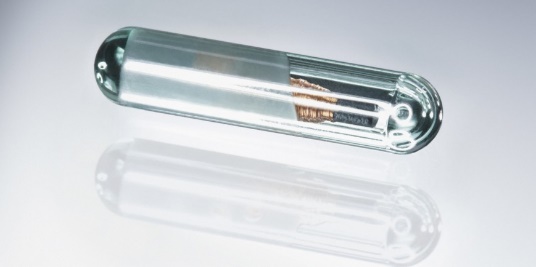 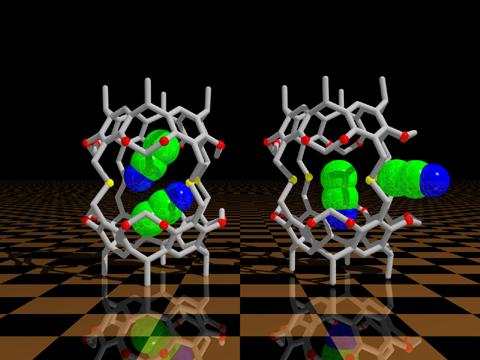 Объем рынка :
$ 497 млрд
к 2020 году
Объем рынка :
$ 250 млрд
к 2020 году
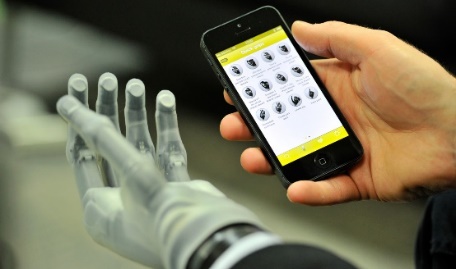 Биомехатронные протезы и ортезы, бионические глаза,нейроинтерфейсы для речевой коммуникации
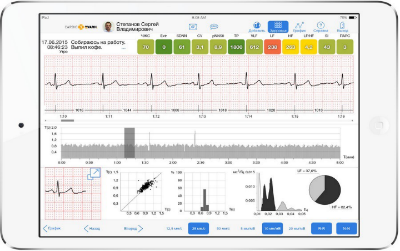 Нейровизуализация, нейрореабилитация и нейромодуляция
Объем рынка :
$ 22 млрд
к 2020 году
Объем рынка :
$ 12 млрд
к 2020 году
5
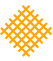 Н3. СОВРЕМЕННЫЕ МАТЕРИАЛЫ И ТЕХНОЛОГИИ ИХ СОЗДАНИЯ
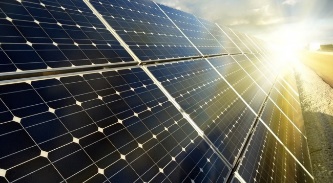 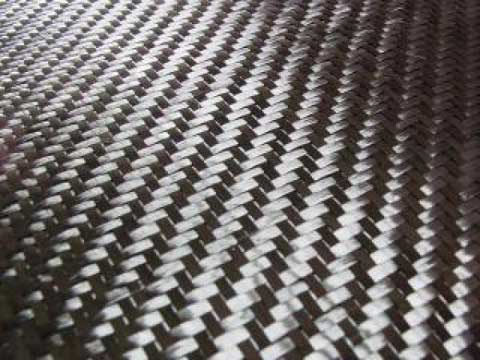 Наноматериалы для солнечной энергетики
Композиционные материалы в авиации
Объем рынка :
$ 134 млрд
к 2020 году
Объем рынка :
$ 143 млрд
к 2020 году
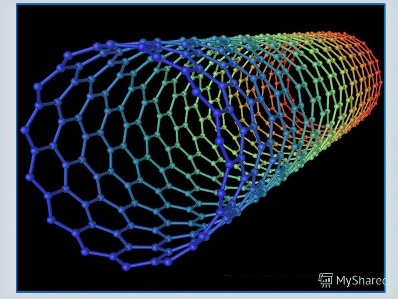 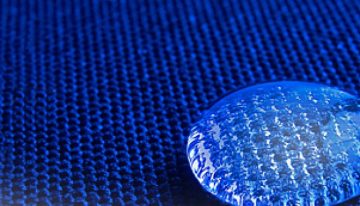 Наноалмазы и углеродные трубки
Умные ткани
Объем рынка :
$ 20 млрд
к 2020 году
Объем рынка :
$ 10 млрд
к 2020 году
6
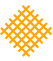 ПРОЕКТЫ МГТУ ИМ. Н.Э. БАУМАНА
7
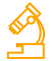 Н4. НОВЫЕ ПРИБОРЫ И АППАРАТНЫЕ КОМПЛЕКСЫ
К 2030 году объем мировых рынков наукоемкой продукции должен составить около 10–12 трлн долларов США
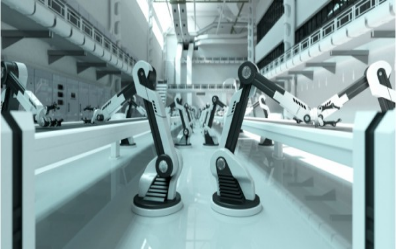 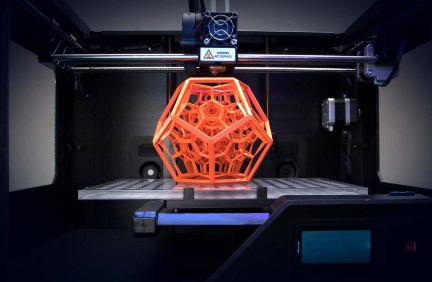 Фабрики будущего
Аддитивные технологии
Объем рынка:
$ 21 млрд
к 2020 году
Объем рынка:
$ 700 млрд
к 2020 году
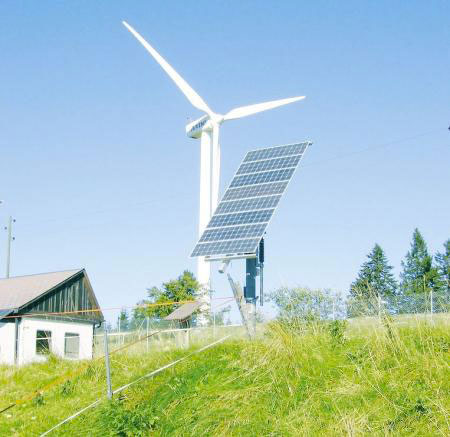 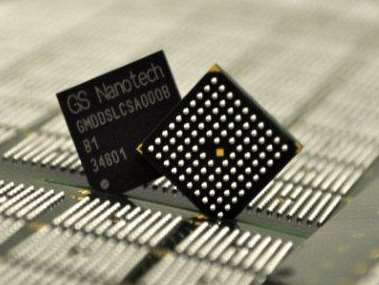 Корпусирование и 3D cборка, миниатюризация, комплексирование и унификация
Гибридные солнечно-ветровые установки
Объем рынка:
$ 65 млрд
к 2020 году
Объем рынка:
$ 37 млрд
к 2020 году
8
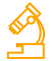 ПРОЕКТЫ МГТУ ИМ. Н.Э. БАУМАНА
9
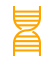 Н5. БИОТЕХНОЛОГИИ
Биотехнологии - использование живых организмов, их систем или продуктов их жизнедеятельности для решения технологических задач, а также возможности создания живых организмов с необходимыми свойствами методом генной инженерии.
Выход в 2020 году на объем биоэкономики в России в размере около 1% ВВП и в 2030 году - не менее 3% ВВП. в 2025 г. достигнет уровня в 2 триллиона долларов США
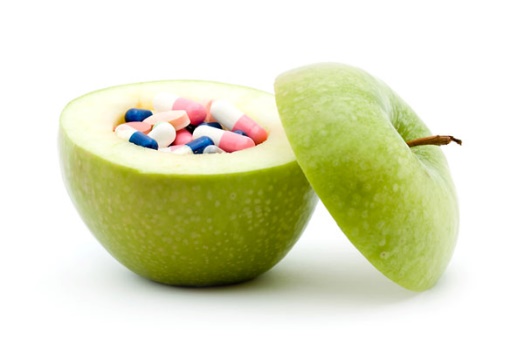 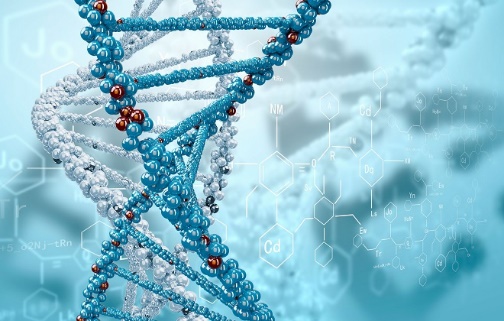 Ферменты для ДНК-тестов
Функциональная еда
Объем рынка:
$ 305 млрд
к 2020 году
Объем рынка:
$ 70 млрд
к 2025 году
Нанобиотехнологическая ремедиация воды и почвы
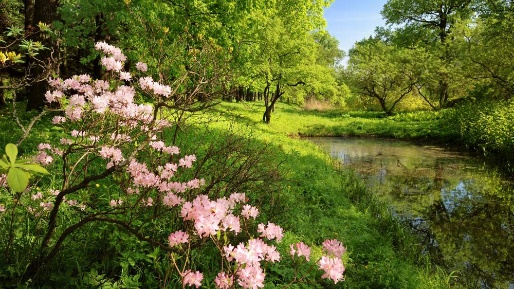 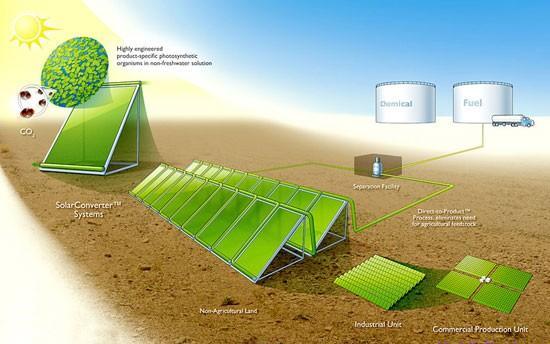 Биотопливо
Объем рынка:
150 млн тонн
к 2030 году
Объем рынка:
$42 млрд 
к 2020 году
10
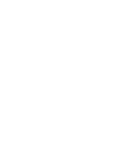 БЛАГОДАРЮ ЗА ВНИМАНИЕ!
11